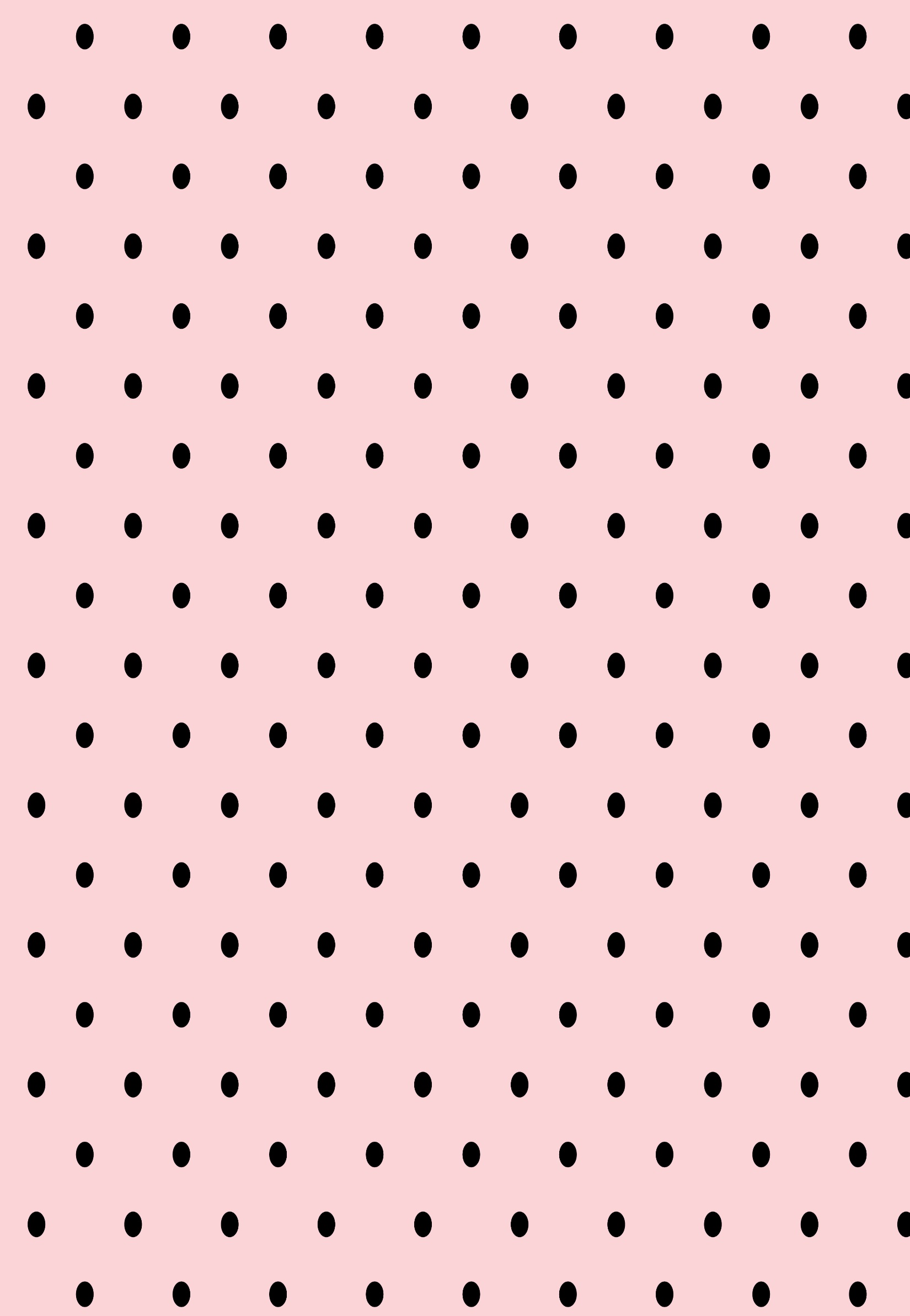 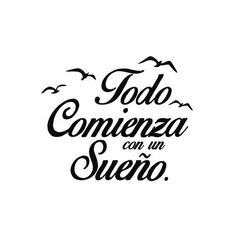 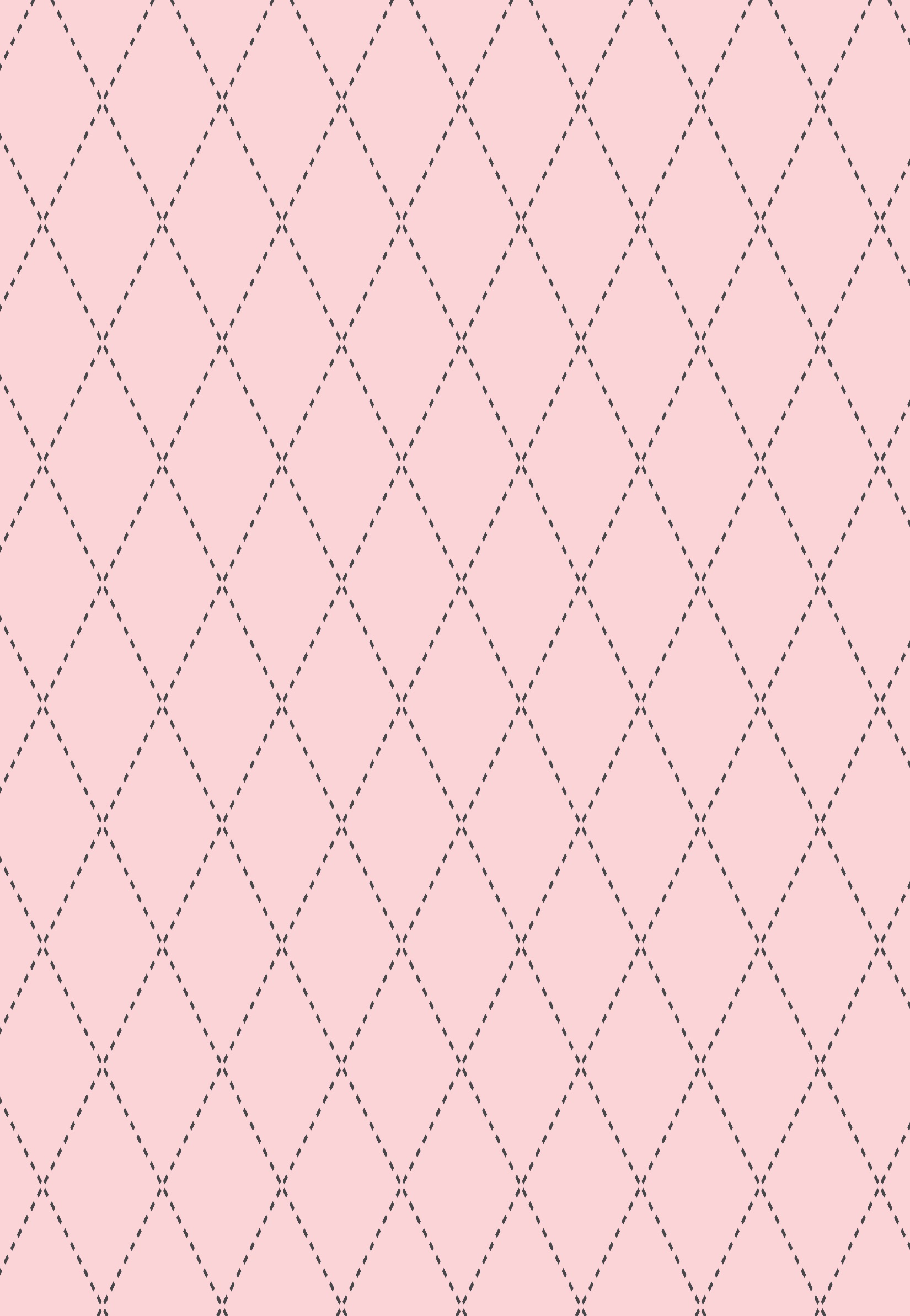 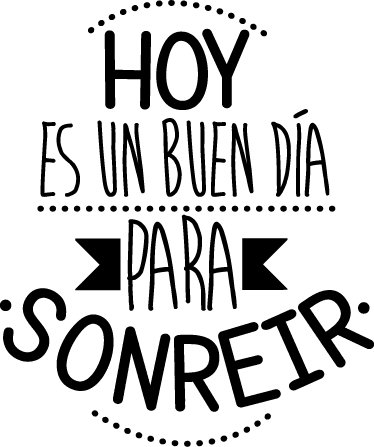 Nombre

E-mail

Teléfono
Calendario Julio 2020  
Diciembre 2020
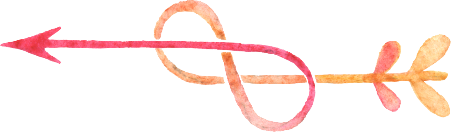 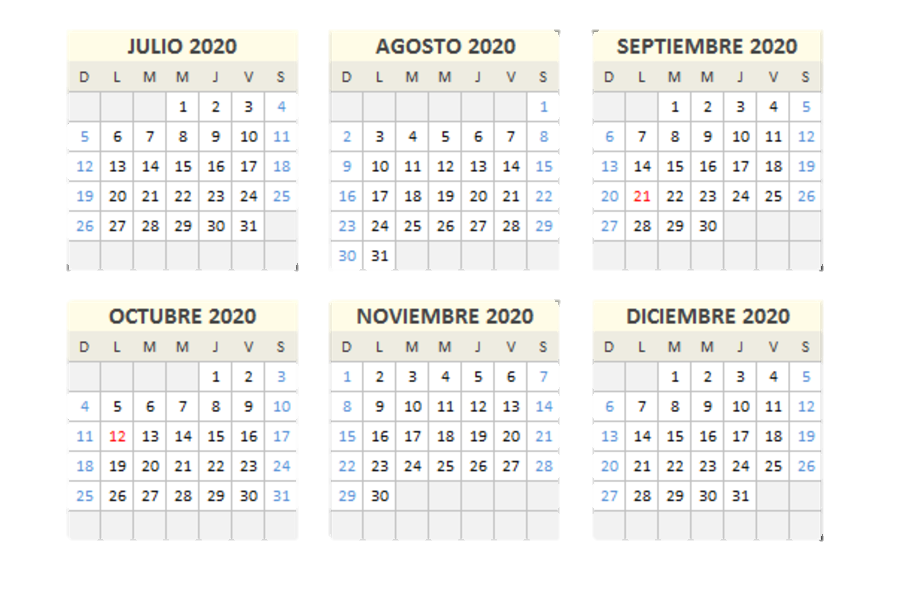 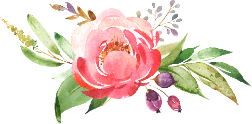 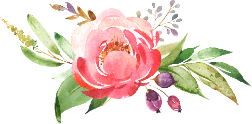 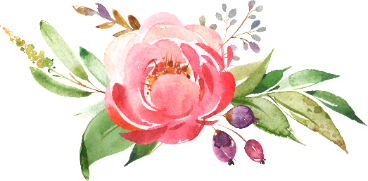 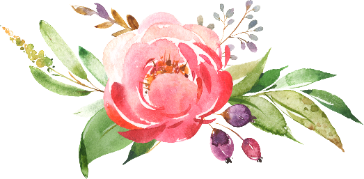 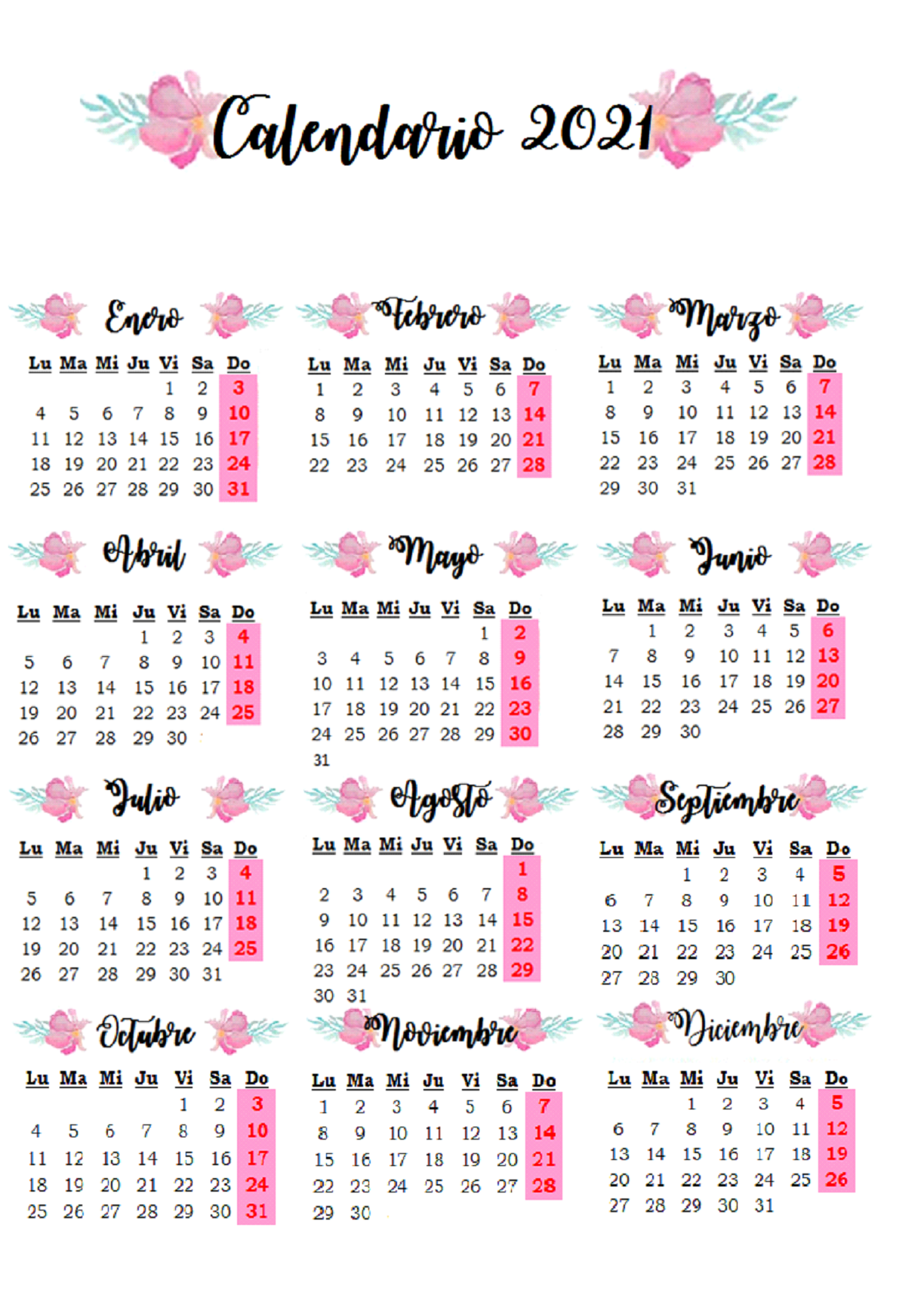 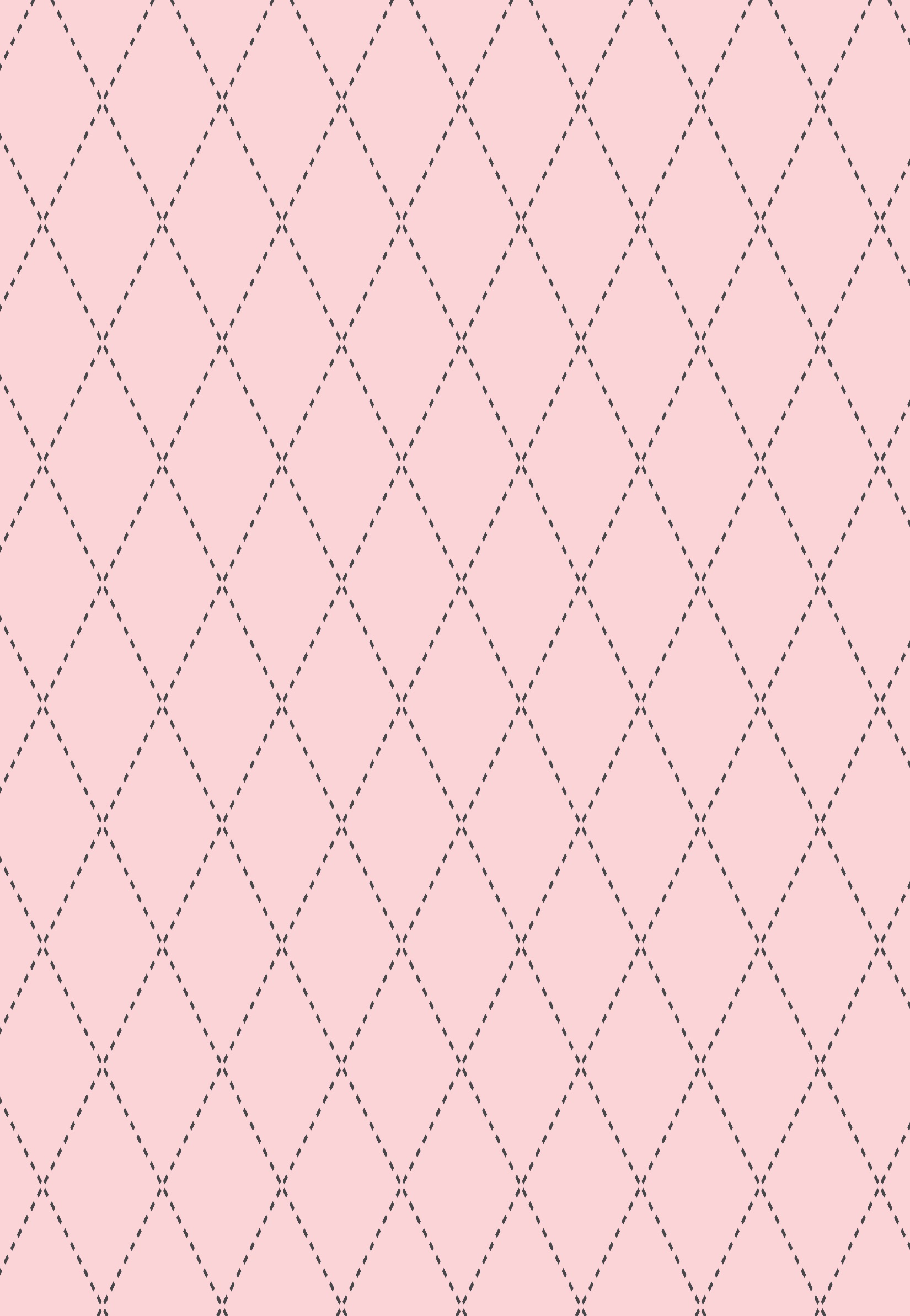 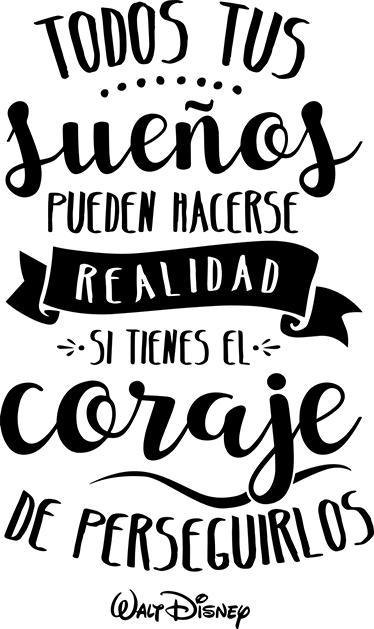 Ideas de Emprendimiento
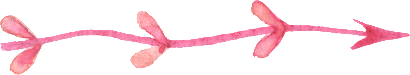 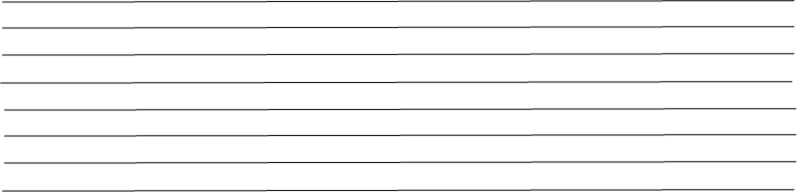 Metas
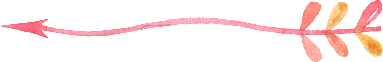 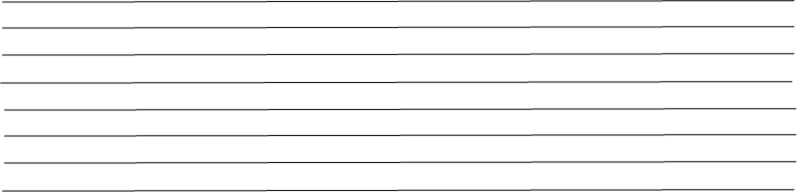 Objetivos
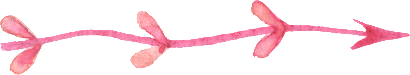 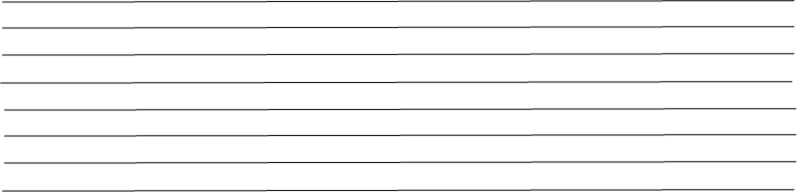 Pendientes
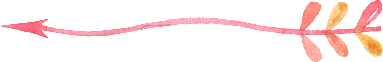 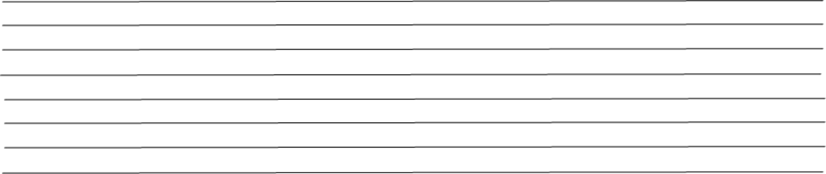 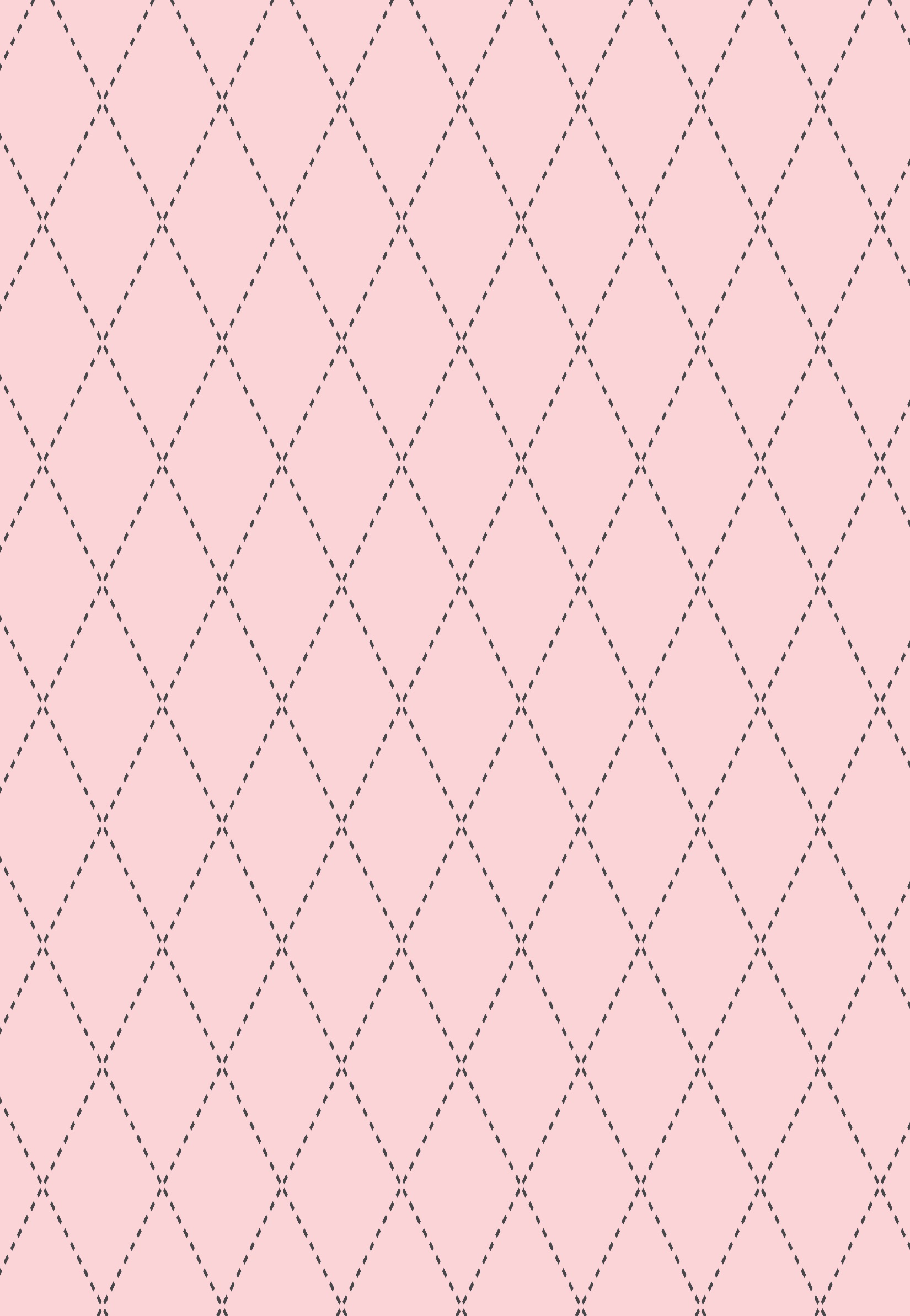 Planificación 
Semanal
Semana:
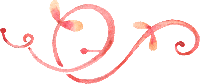 Lunes
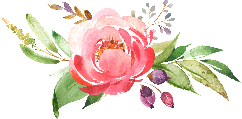 Martes
Objetivos
Miércoles
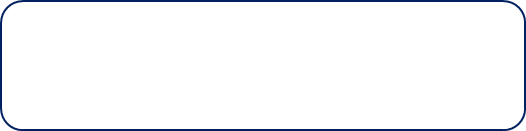 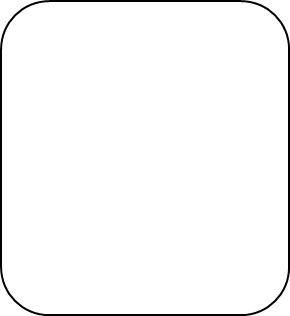 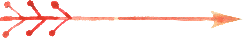 Jueves
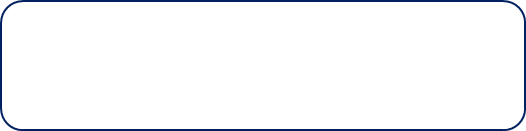 Logros
Viernes
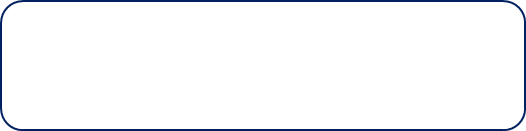 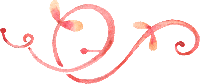 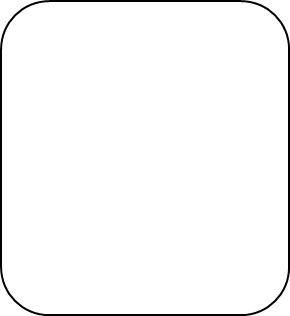 Sábado
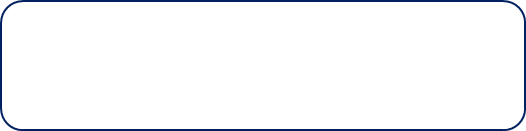 Domingo
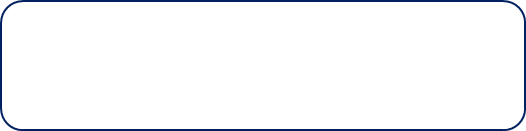 Motivación
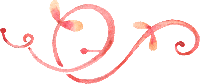 Semana:
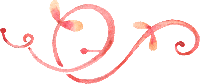 Lunes
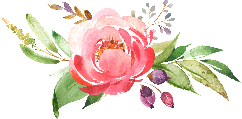 Martes
Objetivos
Miércoles
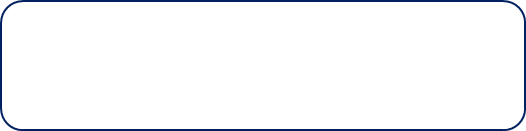 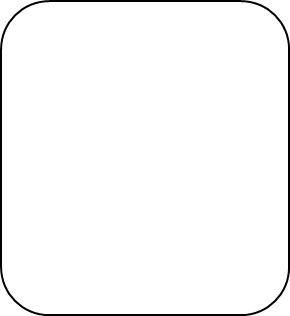 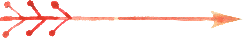 Jueves
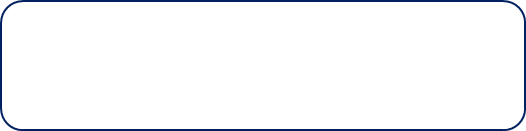 Logros
Viernes
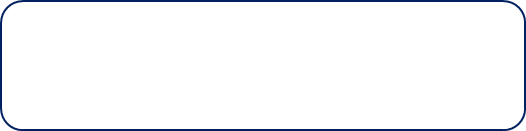 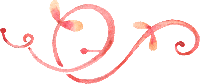 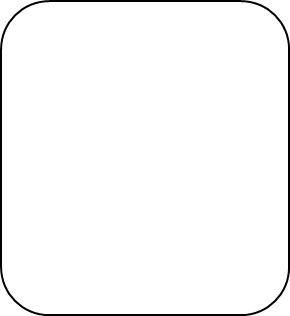 Sábado
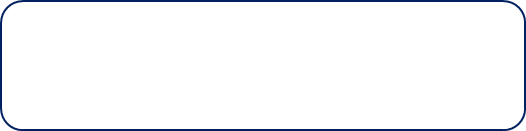 Domingo
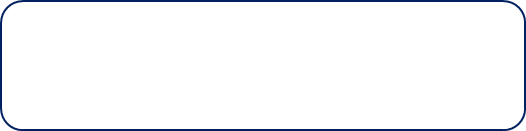 Motivación
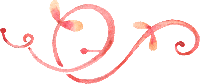 Semana:
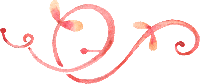 Lunes
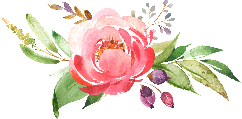 Martes
Objetivos
Miércoles
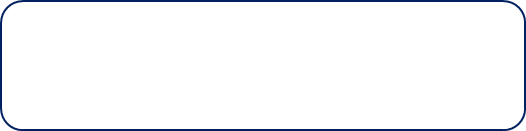 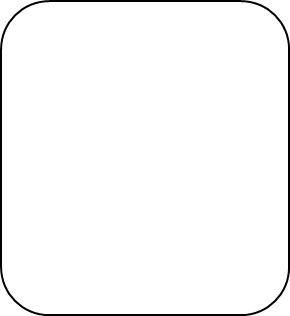 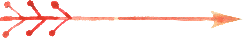 Jueves
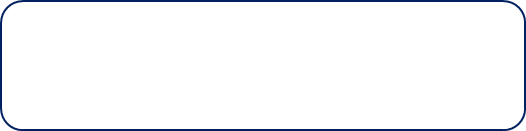 Logros
Viernes
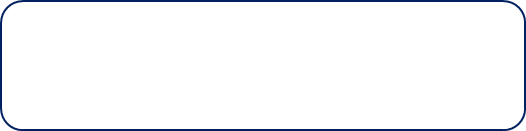 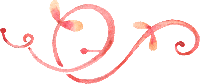 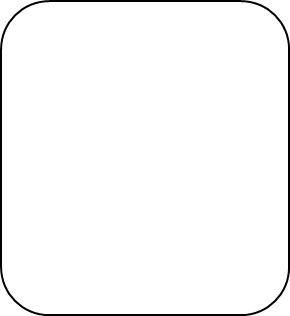 Sábado
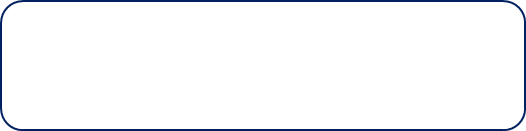 Domingo
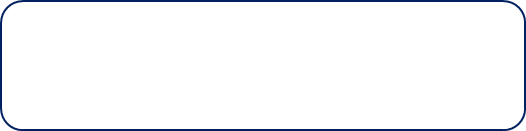 Motivación
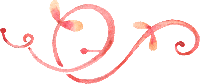 Semana:
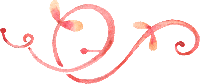 Lunes
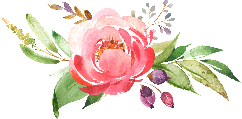 Martes
Objetivos
Miércoles
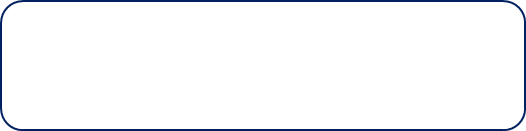 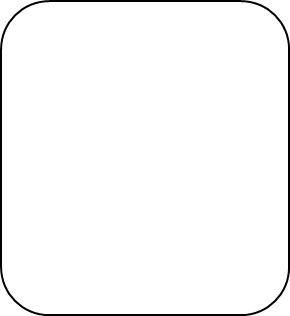 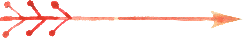 Jueves
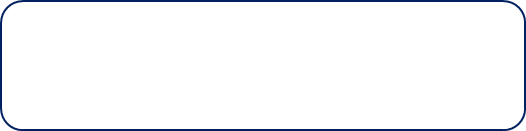 Logros
Viernes
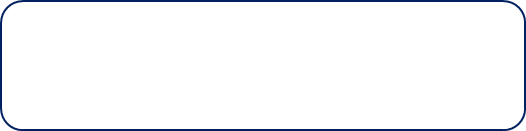 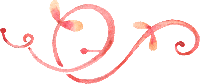 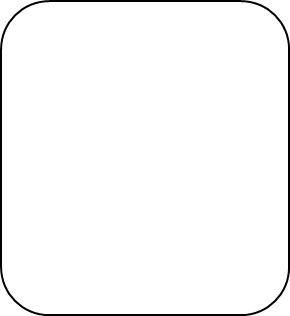 Sábado
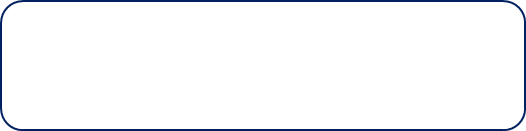 Domingo
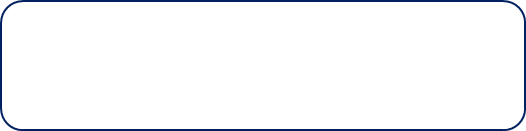 Motivación
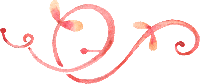 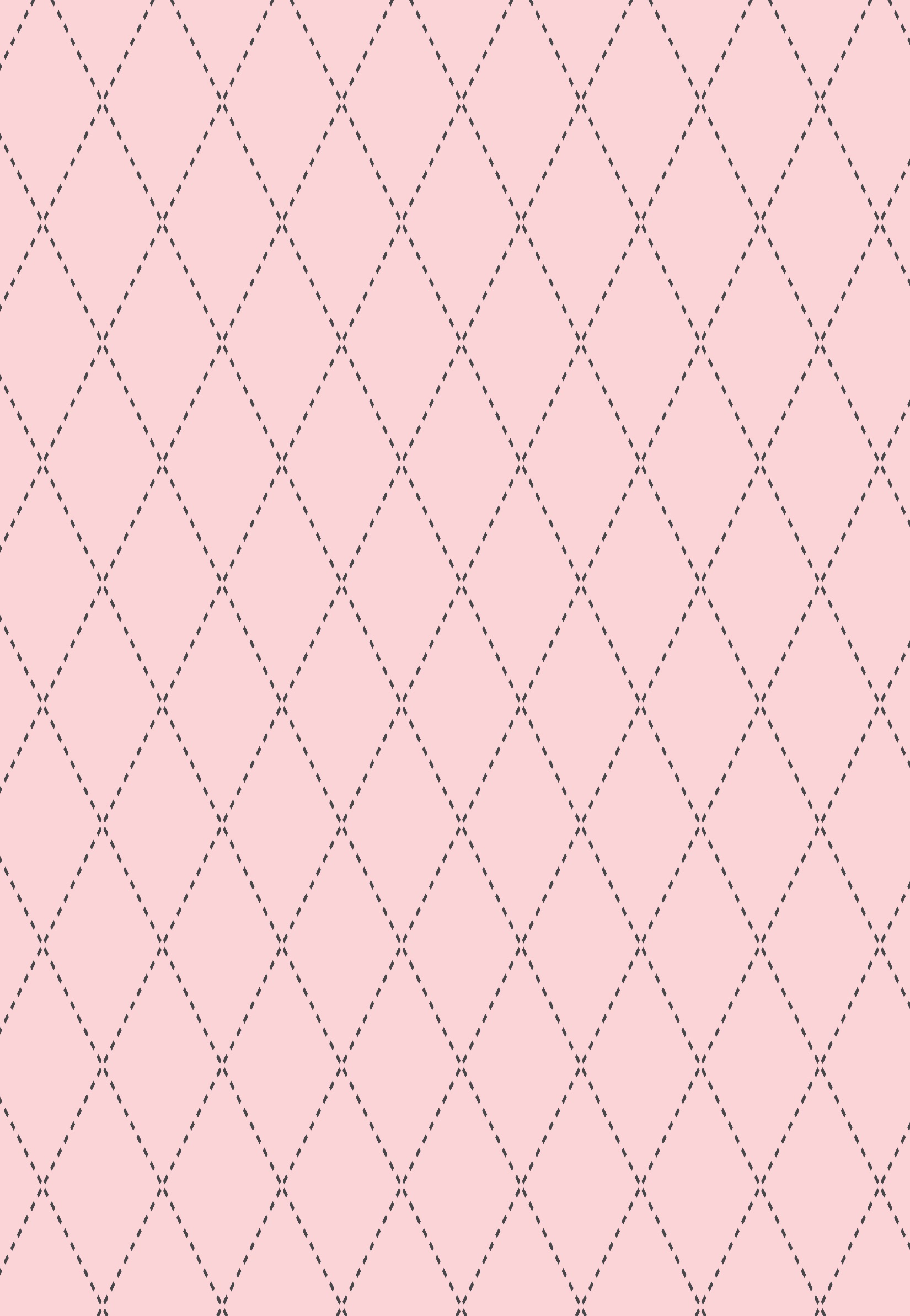 Pedidos
Clienta
Teléfono 
Abono
Fecha de Entrega
Clienta
Teléfono 
Abono
Fecha de Entrega
Producto
Producto
Cant.
Cant.
Total
Total
Unidad
Unidad
Total $
Total $
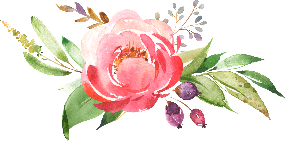 Observación
Observación
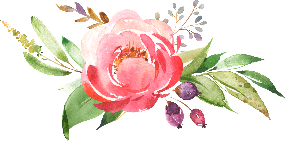 Clienta
Teléfono 
Abono
Fecha de Entrega
Clienta
Teléfono 
Abono
Fecha de Entrega
Producto
Producto
Cant.
Cant.
Total
Total
Unidad
Unidad
Total $
Total $
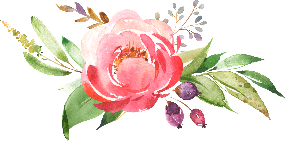 Observación
Observación
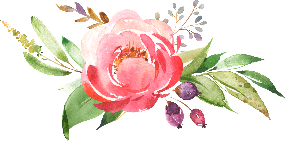 Clienta
Teléfono 
Abono
Fecha de Entrega
Clienta
Teléfono 
Abono
Fecha de Entrega
Producto
Producto
Cant.
Cant.
Total
Total
Unidad
Unidad
Total $
Total $
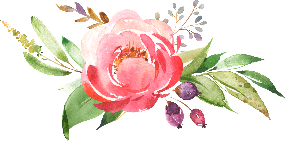 Observación
Observación
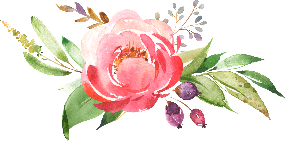 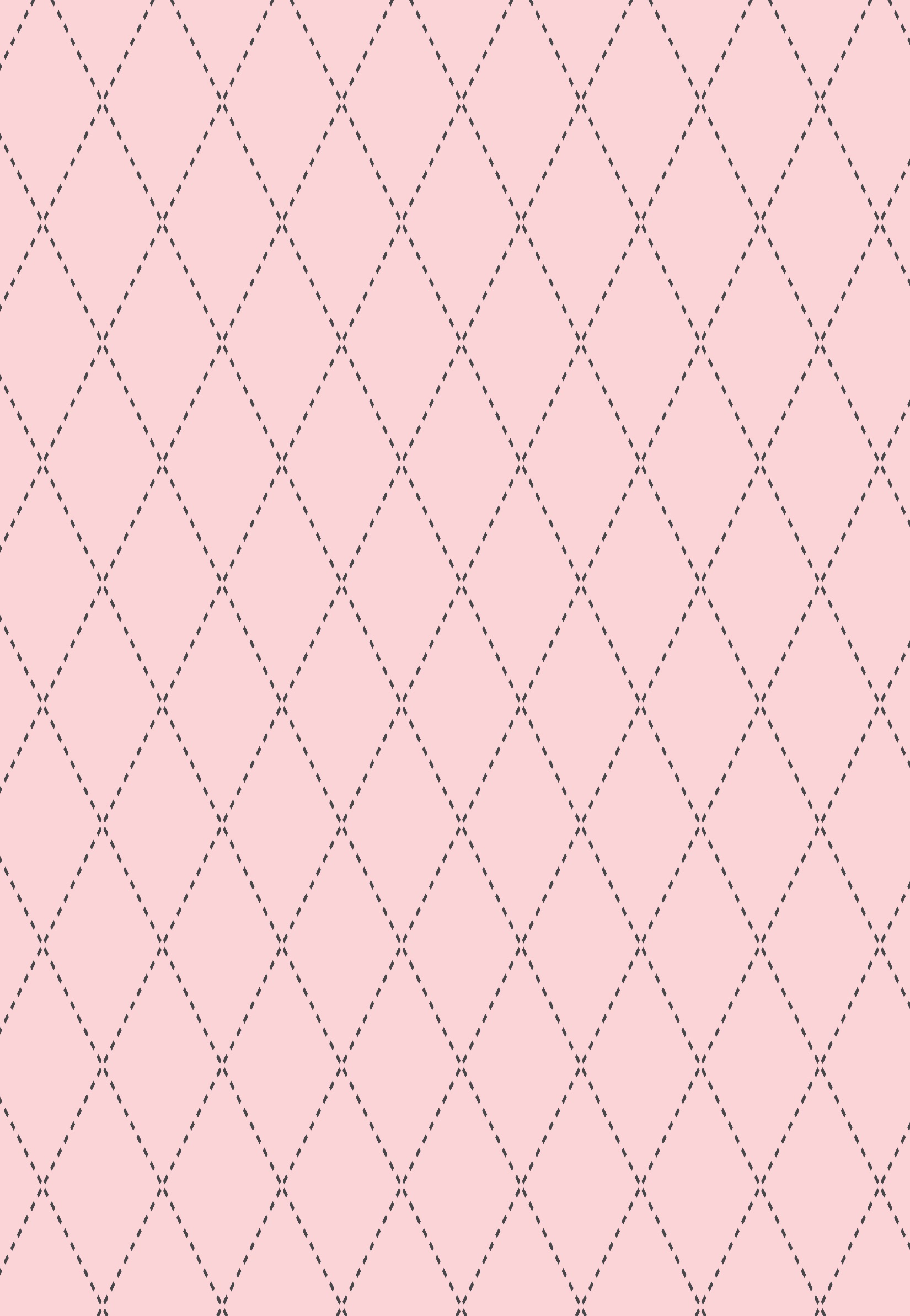 Control venta 
Semanal
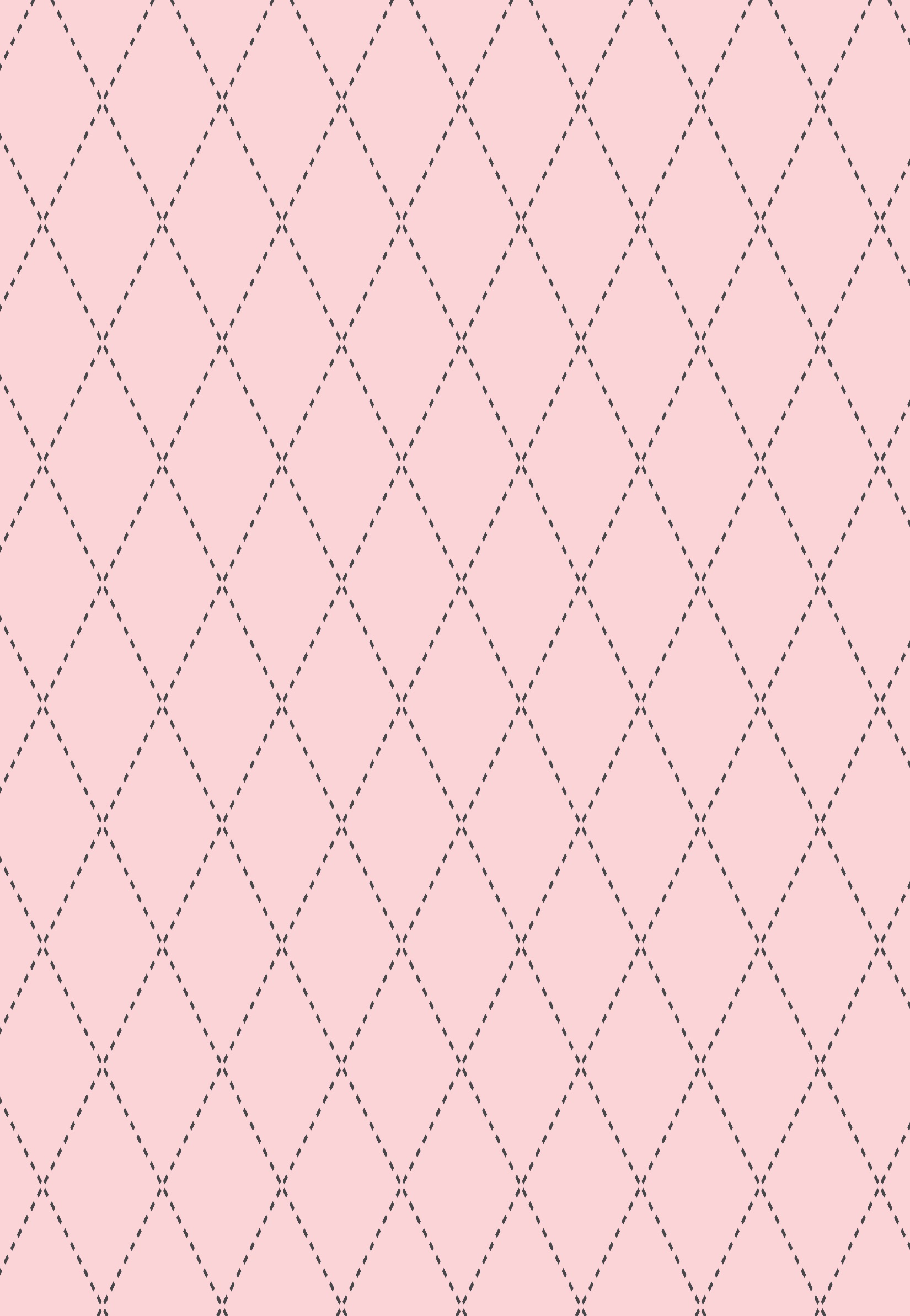 Control venta 
Anual
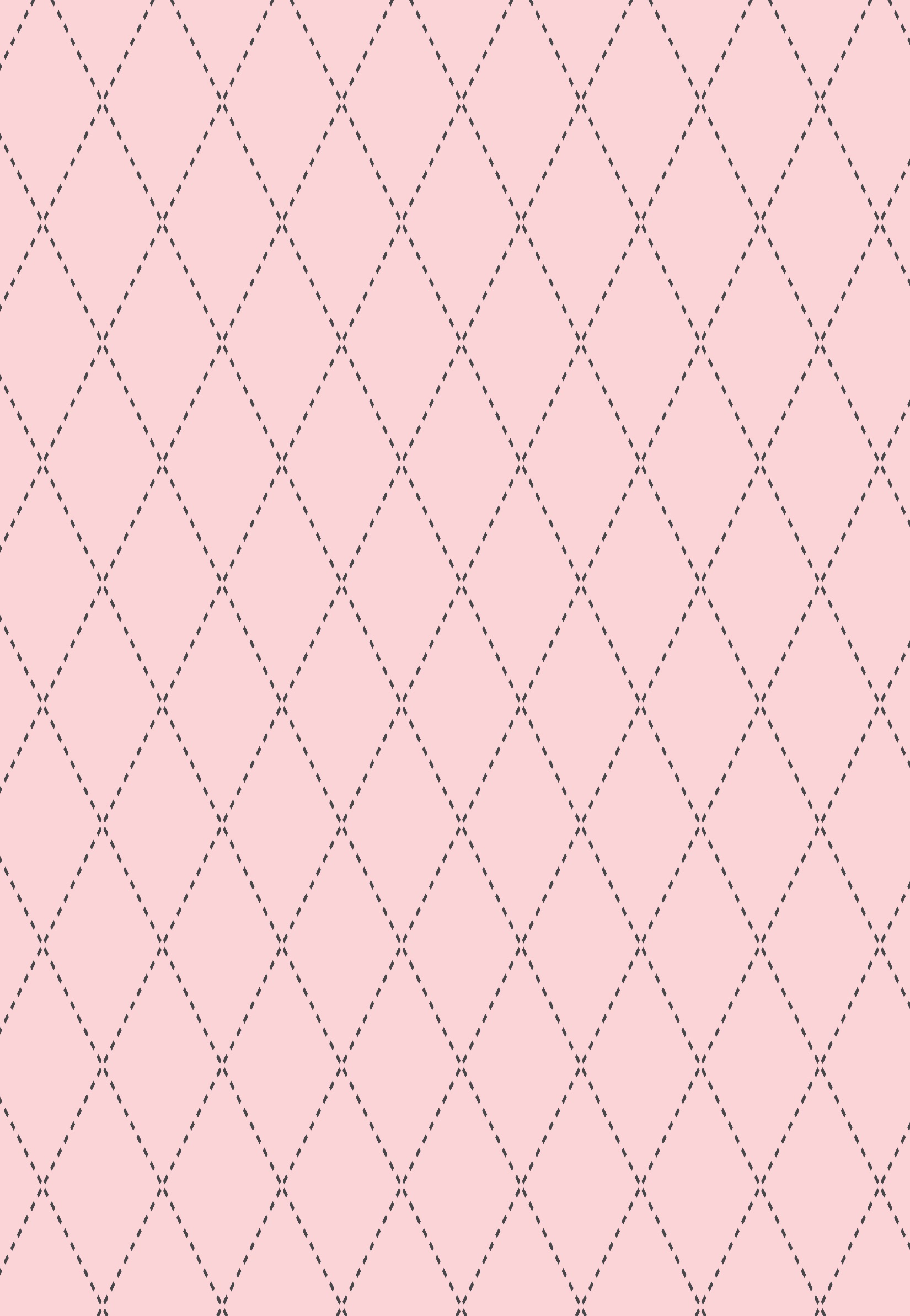 Ingresos
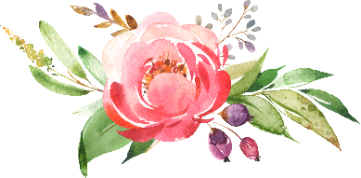 MES:
TOTAL $
MES:
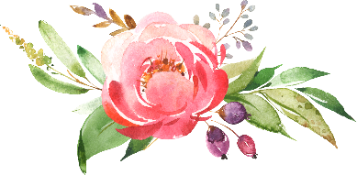 TOTAL $
MES:
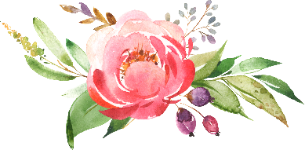 TOTAL $
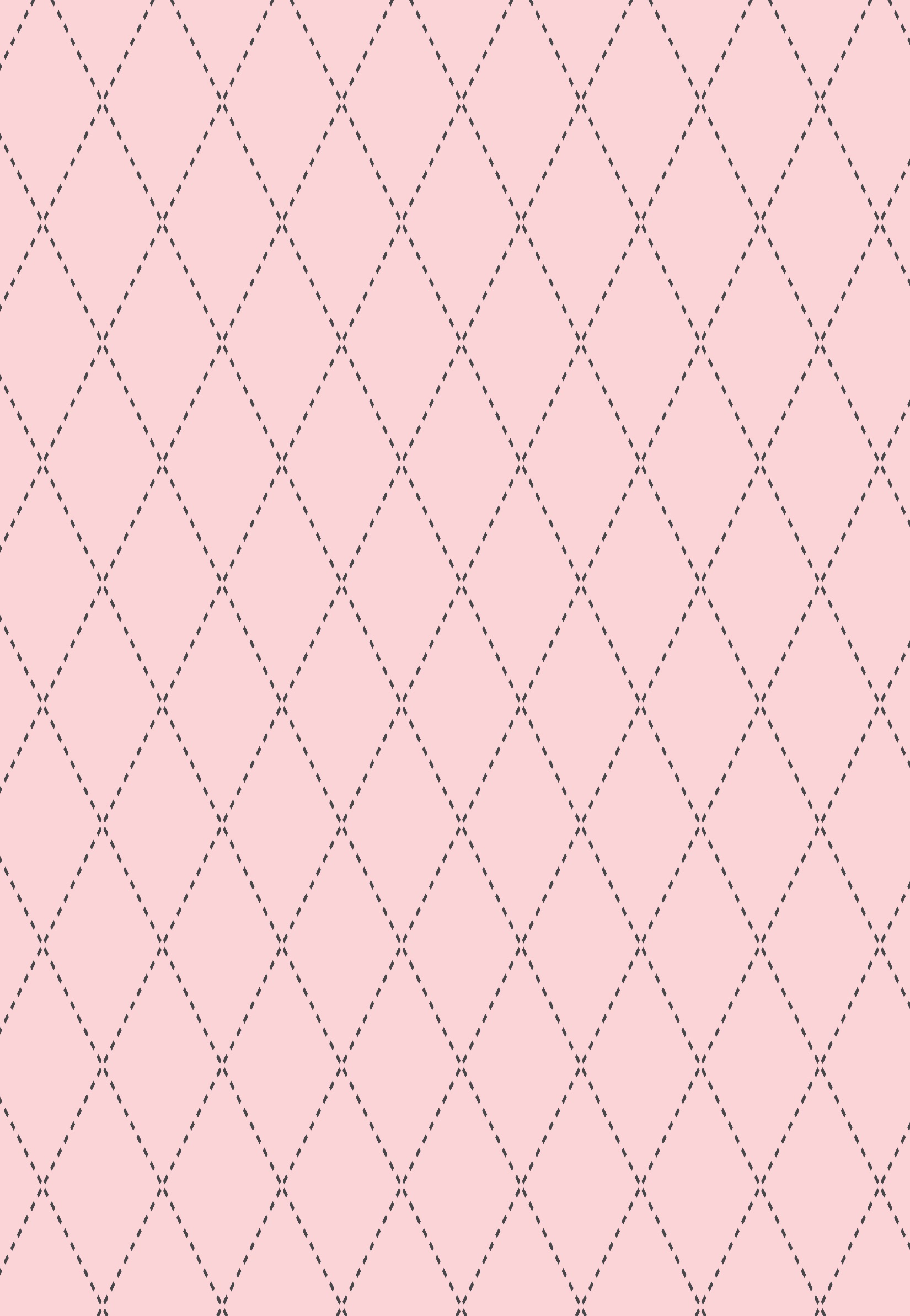 Lista de Pedidos
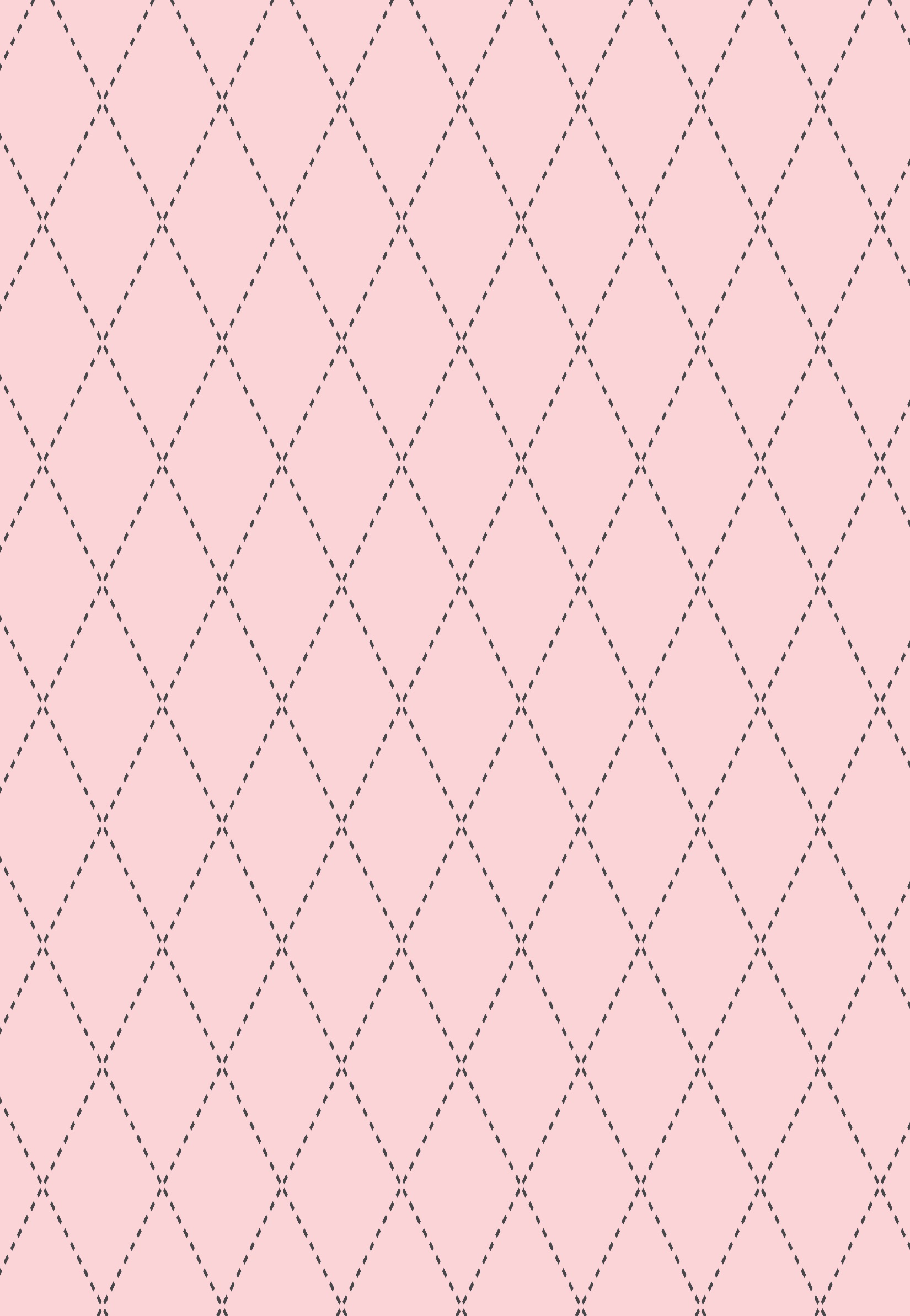 Insumos
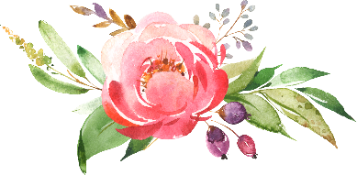 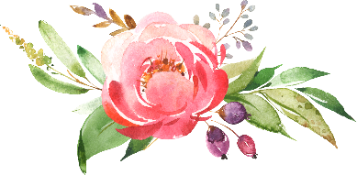 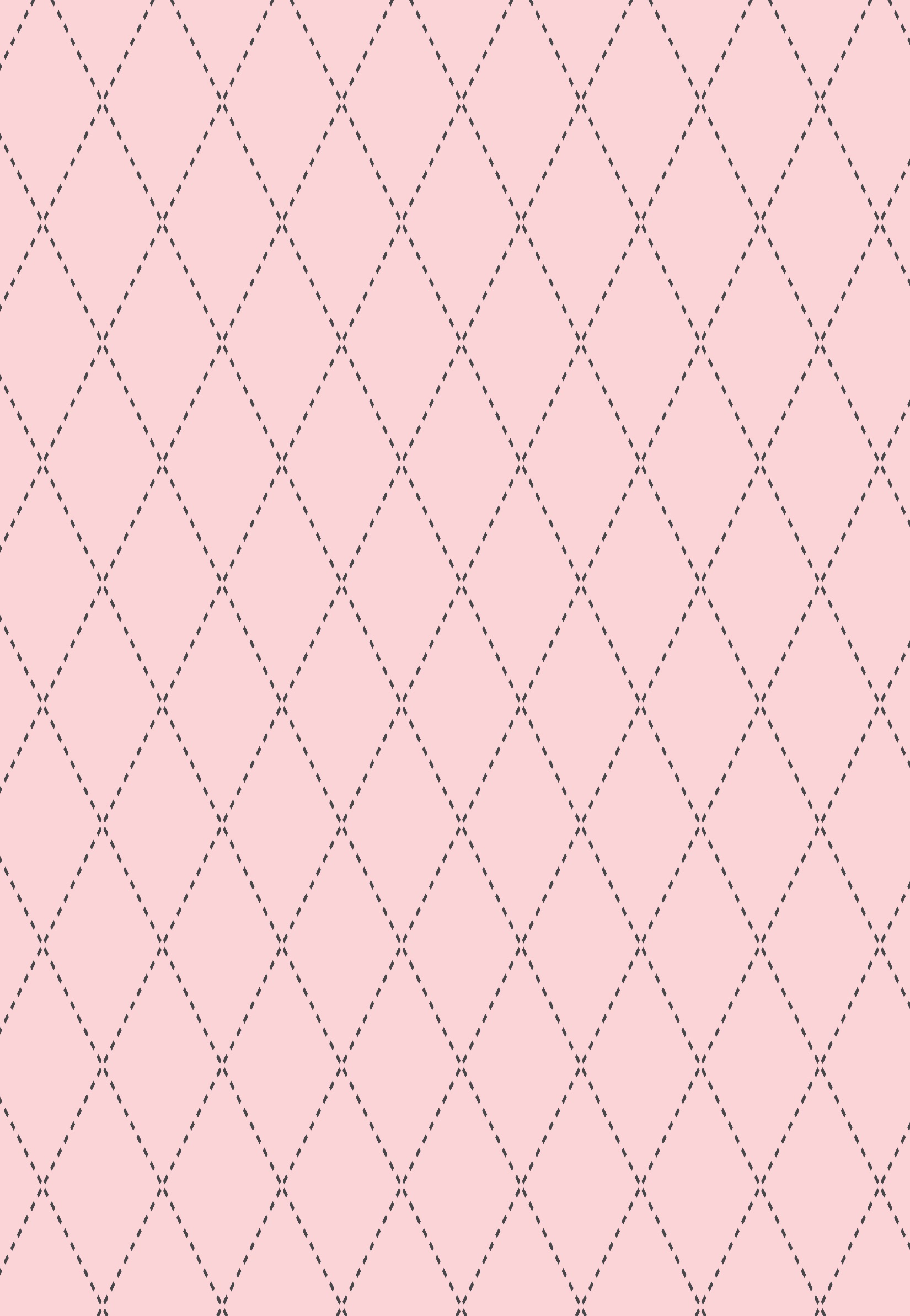 Contacto Proveedores
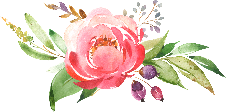 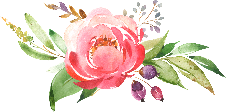 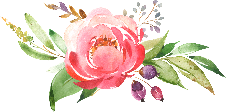 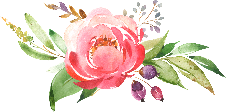 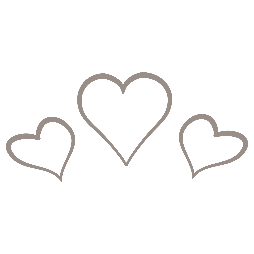 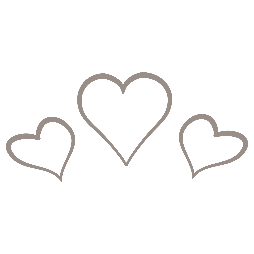 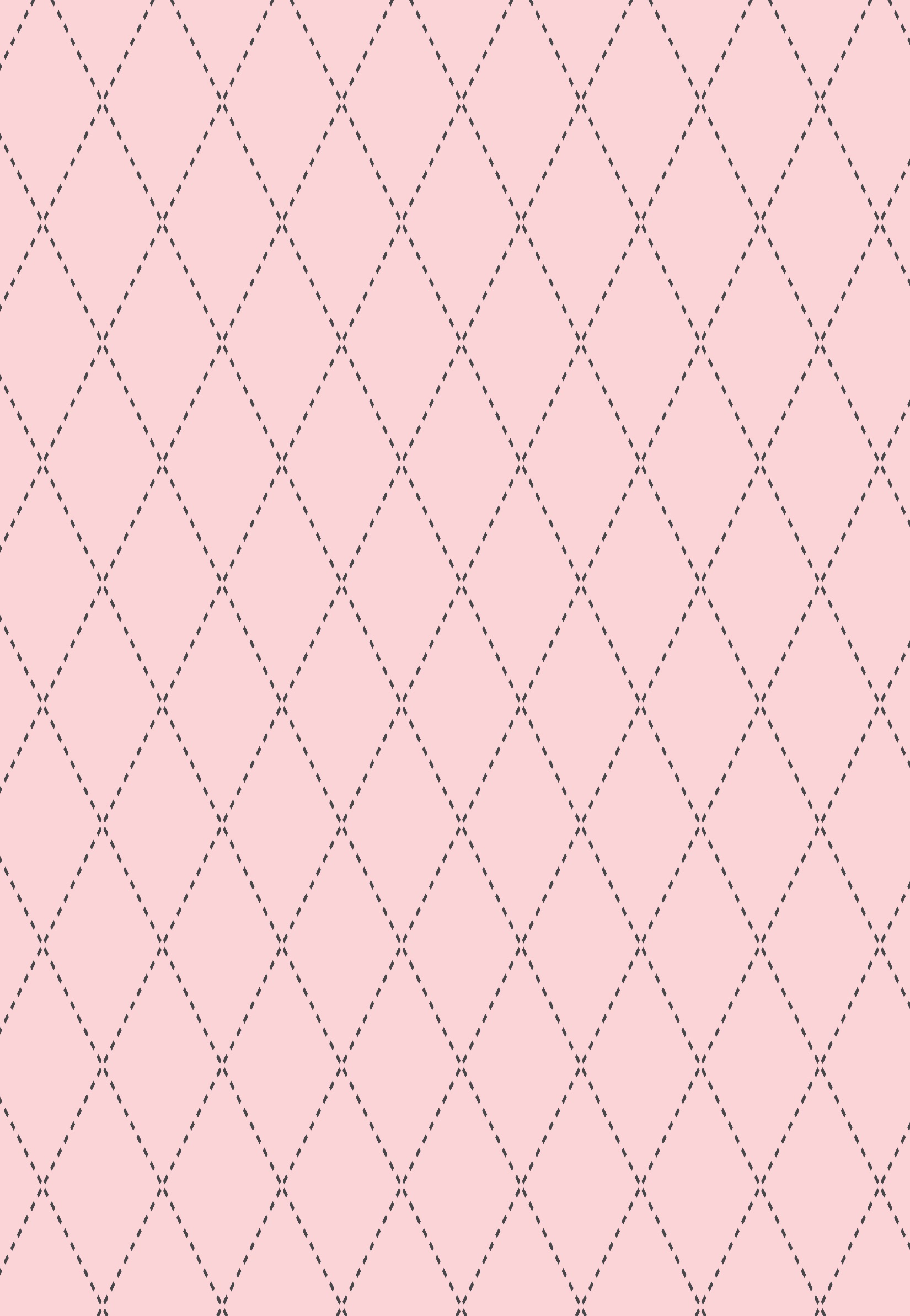 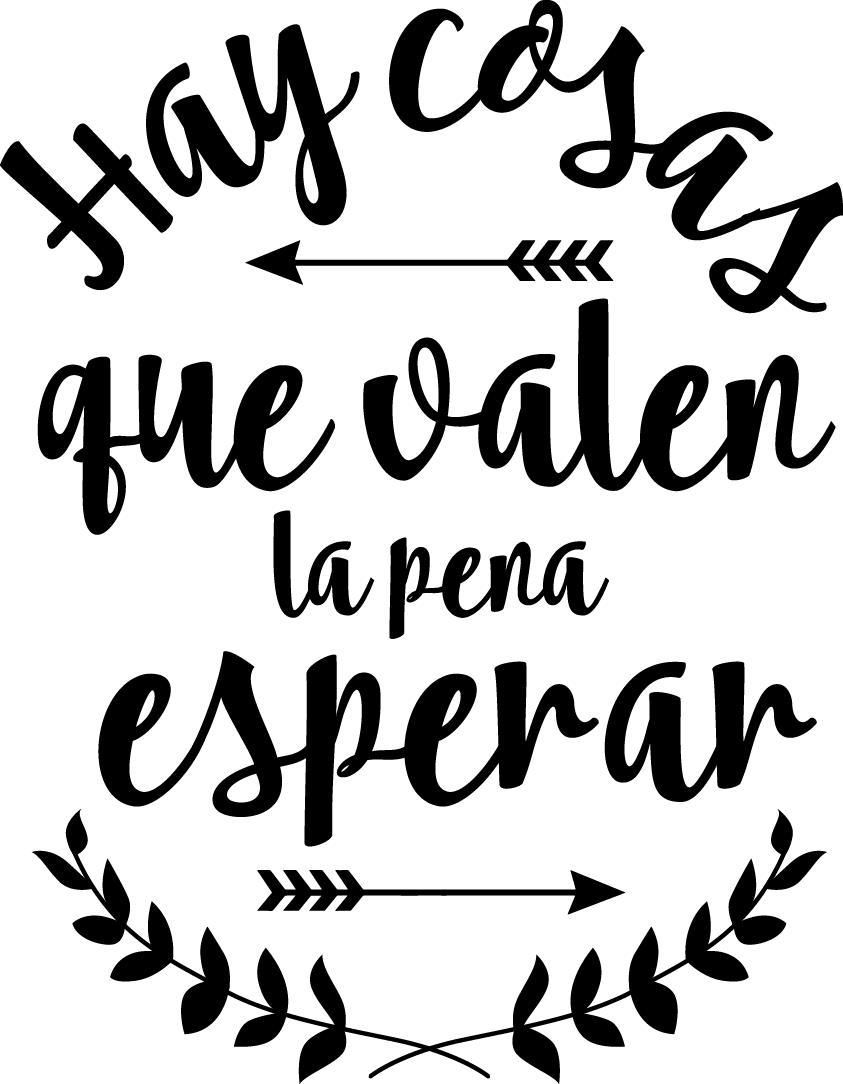 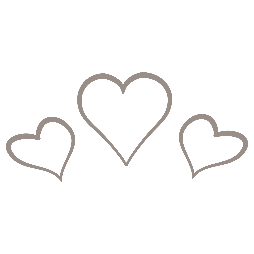 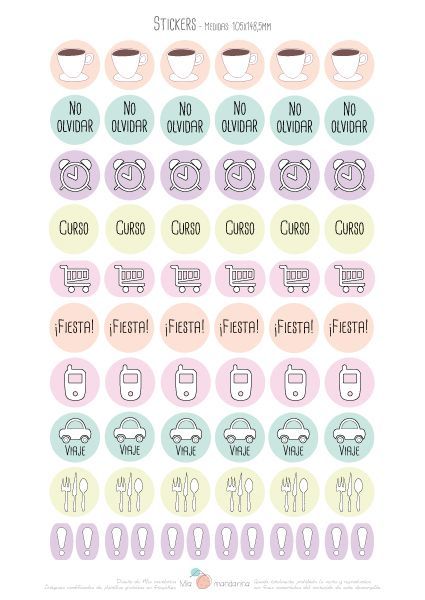 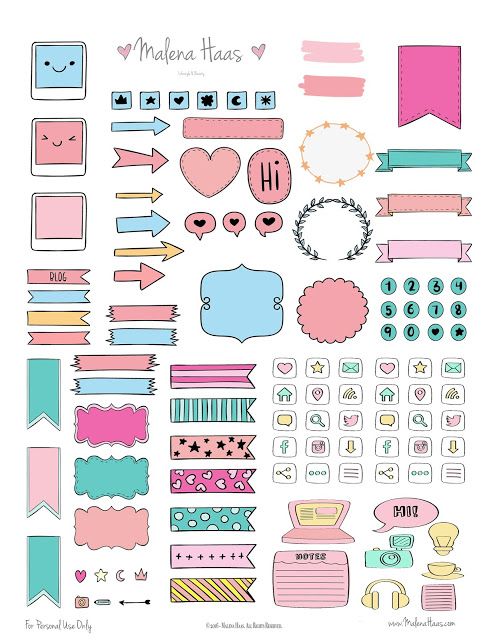